Химия
10-сынып
Органикалық заттардың құрамы мен құрылысы. Номенклатурасы. Изомериясы
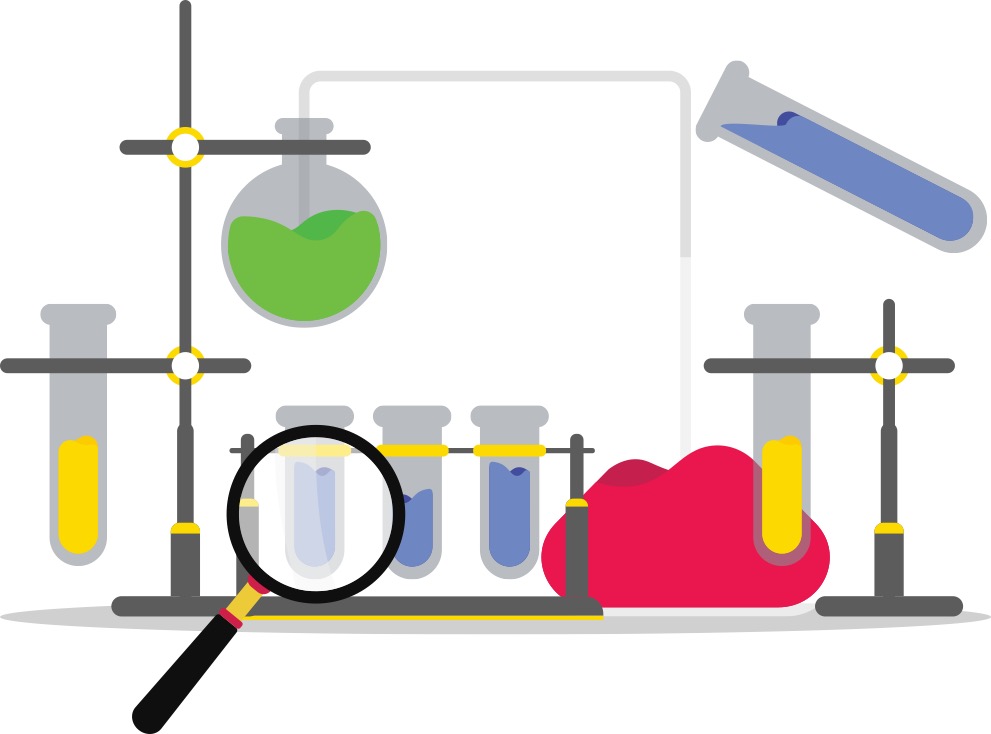 Мұғалім:
Әбеу Нұргелді
Сабақтың мақсаты
Органикалық заттардың құрамы мен құрылысы;
Гомологтық қатар;
Алифатты қосылыстардың теориялық және қолданбалы химияның халықаралық одағы номенклатурасы;
Изомерия түрлері.
Органикалық заттардың құрамы
Барлық органикалық қосылыстардың құрамына көміртек элементі кіреді. Яғни органикалық химияны көміртек химиясы деп те атауға болады. Егер органикалық қосылыстар көміртек және сутек атомынан ғана тұрса көмірсутектер деп аталады. 
Егер көмірсутек молекуласындағы бір сутек атомының орнын басқа атомдар немесе атомдық топтар басса, ондай қосылыстарды көмірсутектің туындылары деп атайды.  
Әдетте органикалық қосылыстардың құрамына көміртек және сутек атомдарынан басқа оттек, азот, галоген элементтері, фосфор және күкірт сияқты элементтер кіреді. Ондай элементтерді органогенді элементтер деп атаймыз.
Органикалық заттар мен бейорганикалық заттардың қандай айырмашылықтары бар?
Органикалық химияда қолданылатын формулалар
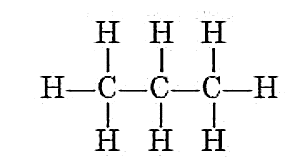 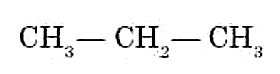 Органикалық химияда қолданылатын формулалар
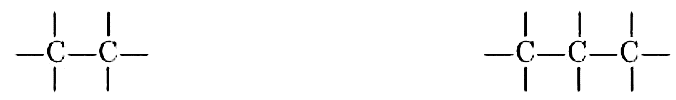 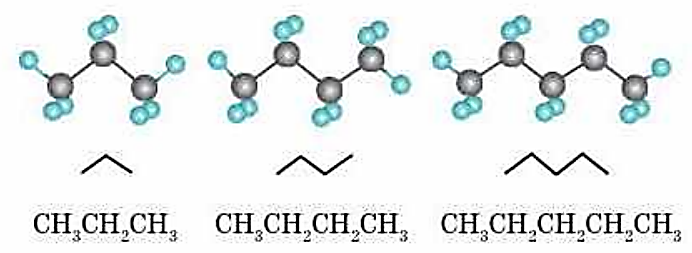 Органикалық заттардың құрылысы және изомерленуі
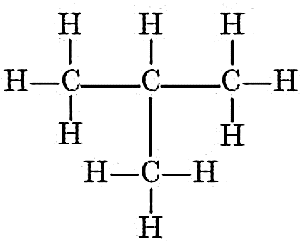 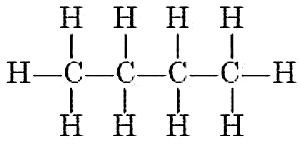 Изобутан 
(2-метилпропан)
Н-бутан
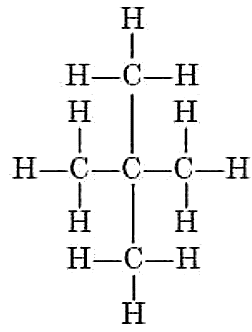 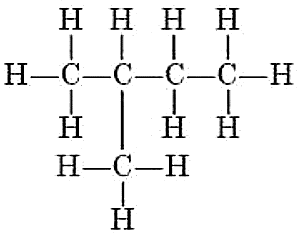 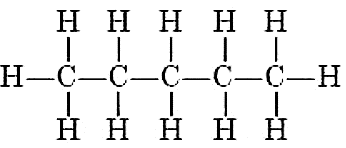 Неопентан                                                      (2,2-диметилпропан)
Изопентан  
(2-метилбутан)
Н-пентан
Органикалық заттардың құрылысы және изомерленуі
Изомер - құрамы бірдей, құрылысы мен қасиеттері әр түрлі заттар. Ал мұндай қосылыстардың болу құбылысын изомерлену деп атаймыз.
Изомер
Кеңістік
Құрылымдық
Класаралық
Геометриялық 
(цис-транс)
Оптикалық 
(стероизомерия)
Көміртек қаңқасы
Функционалдық топтың немесе еселі байланыстың орны бойынша изомерия
Органикалық заттардың құрылысы және изомерленуі
Құрылымдық изомерлер - сапалық және сандық құрамы бірдей, бірақ байланысушы атомдардың реттілігі өзгеше, яғни химиялық құрылысы әр түрлі қосылыстар.
Құрылымдық изомер
Еселі байланыстың орны бойынша изомерлену
Функционалдық топтың орны бойынша изомерлену
Көміртек қаңқасының изомерленуі
Класаралық изомерлену
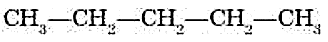 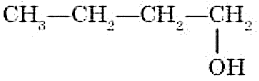 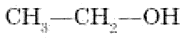 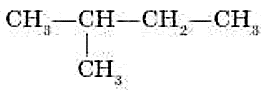 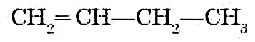 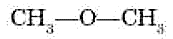 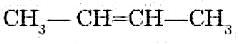 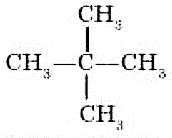 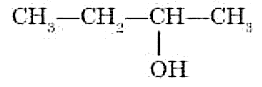 Органикалық заттардың құрылысы және изомерленуі
Класаралық изомерлер – жалпы формуласы бірдей, алайда әр түрлі кластарға жататын органикалық қосылыстар.
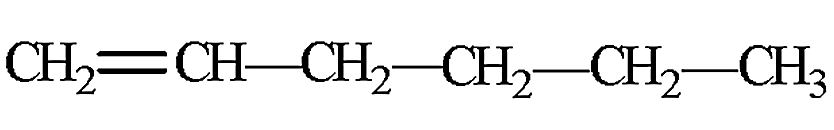 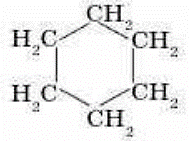 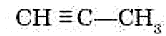 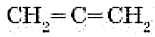 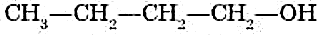 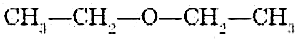 Органикалық заттардың құрылысы және изомерленуі
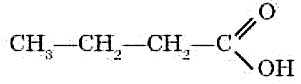 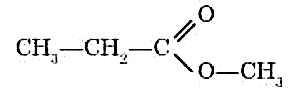 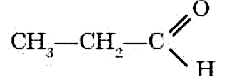 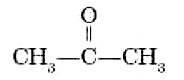 Органикалық заттардың құрылысы және изомерленуі
Кеңістік изомерлену – химиялық құрылысы мен құрамы бірдей, ал молекуладағы атомдардың кеңістікте орналасуы әр түрлі болатын қосылыстар. 
Цис-транс изомерлер – орынбасушылардың қос байланыс жазықтығының бір немесе әр түрлі жағына орналасу мүмкіндігін көрсетеді.
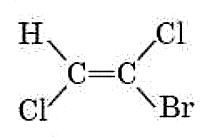 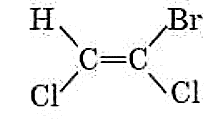 Цис-бромдихлорэтан
E-бромдихлорэтан
Транс-бромдихлорэтан
 Z-бромдихлорэтан
Органикалық заттардың құрылысы және изомерленуі
Тапсырма. Көрсетілген формулаларда қанша изомерлік заттардың жұбы бар.
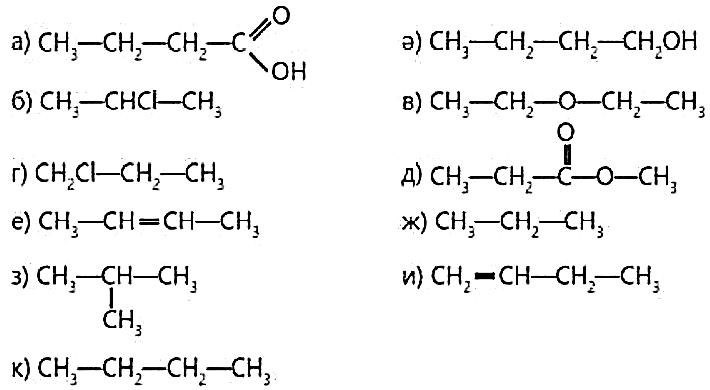 Органикалық қосылыстардың жіктелуі
Органикалық қосылыстар
Циклді
Ациклді (алифатты)
Тармақталмаған
(қаныққан және қанықпаған)
Тармақталған (қаныққан және қанықпаған)
Карбоциклді
Гетероциклді
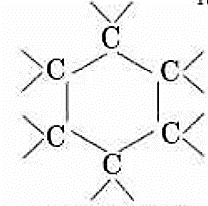 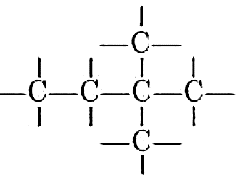 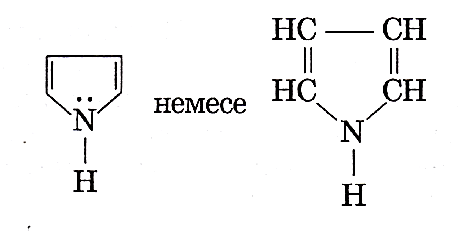 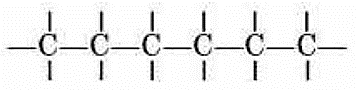 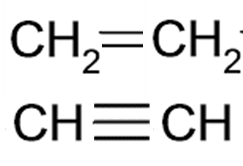 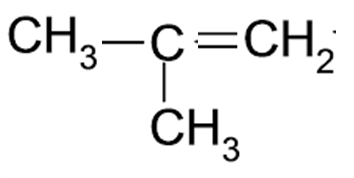 Органикалық қосылыстардың жіктелуі
Көмірсутектердің жіктелуі
Органикалық қосылыстардың жіктелуі
Органикалық қосылыстардың әр түрлі кластарын көмірсутек молекуласындағы сутек атомын (H) фукционалды топпен алмастыру арқылы алуға болады. Мысалы, 









Осы тұрғыдан алғанда органикалық қосылыстарды көмірсутектер және көмірсутектердің функционалдық туындылары деп жіктеуге болады.
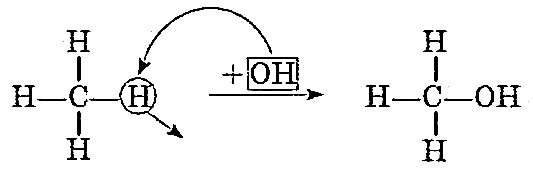 Спирт, көмірсутектің функционалдық туындысы
Метан, көмірсутек
Органикалық қосылыстардың жіктелуі
Фукционалдық топтары бойынша органикалық қосылыстарды жіктеу
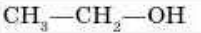 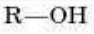 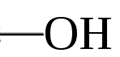 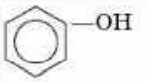 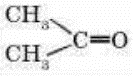 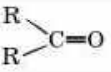 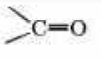 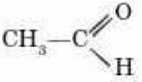 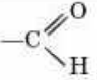 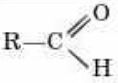 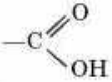 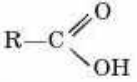 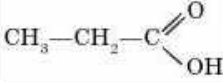 Органикалық қосылыстардың жіктелуі
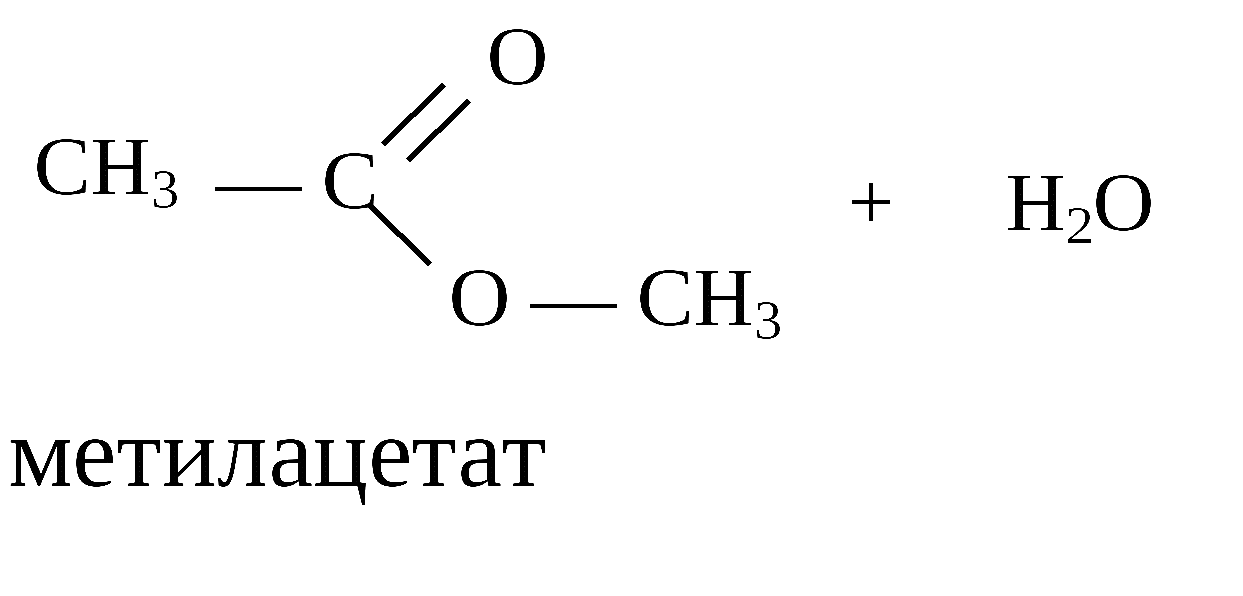 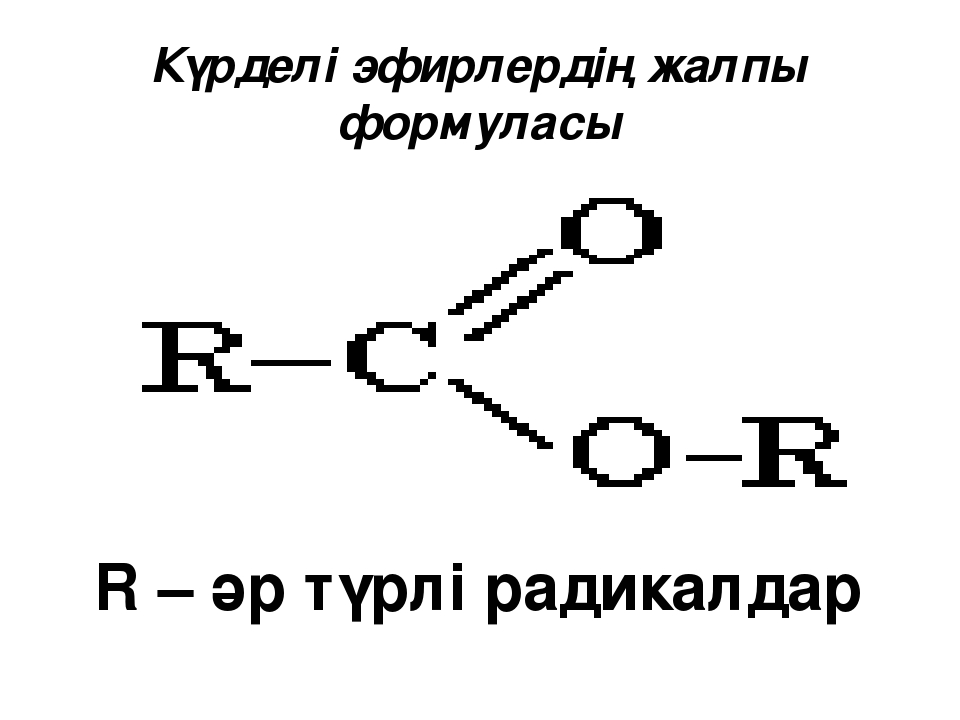 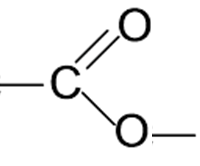 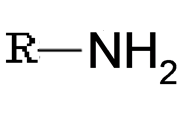 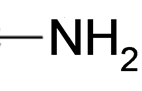 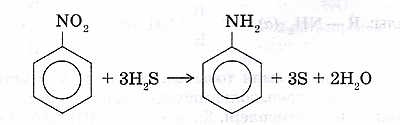 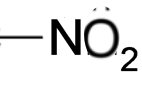 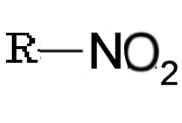 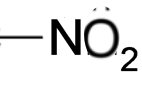 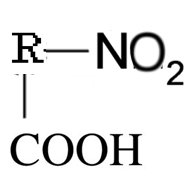 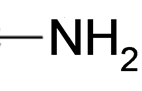 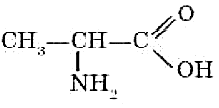 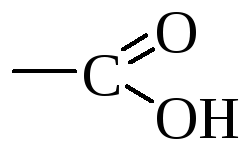 Органикалық қосылыстардың жіктелуі
Тапсырма. Келесі қосылыстар органикалық қосылыстардың қай класына жататынын көрсетіңдер.
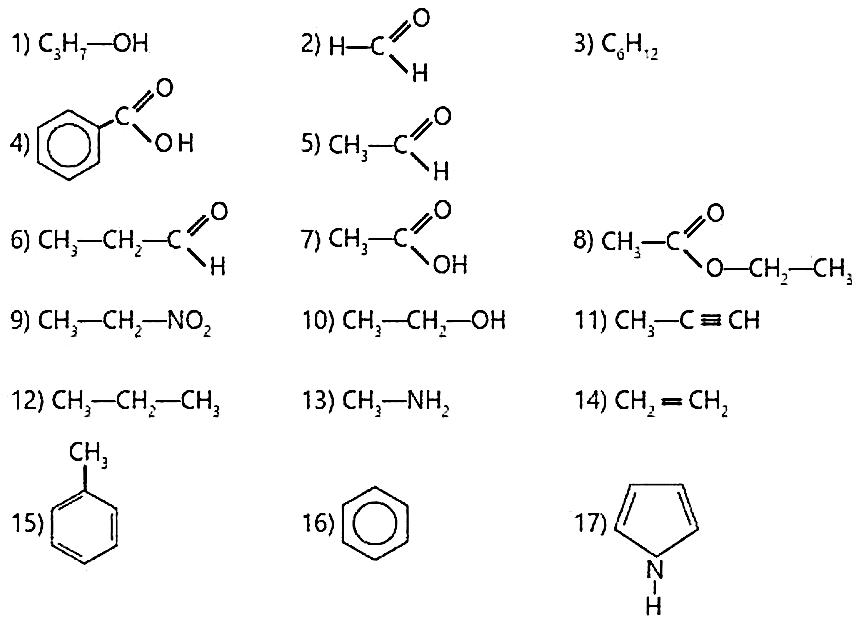 Органикалық қосылыстардың номенклатурасы
Номенклатура – заттар атауларының жүйесі. Қазіргі уақытта органикалық қосылстарды атауда номенклатураның үш түрін қолданады. Олар: тривиалды, рационалды және халықаралық. 
Тривиалды (тарихи) номенклатура. Органикалық қосылыстардың алыну кезіне байланысты, түсі немесе иісі бойынша, сирек химиялық қасиеттері бойынша кездейсоқ атау. Тривиалды атаулар қосылыстың химиялық табиғаты жайлы түсінік бермейді және оның құрылысын ашып көрсетпейді. Мысалы, құмырсқа қышқылы, шарап қышқылы, алма және лимон қышқылы, қымыздық қышқыл және т.б. 
Рационалды номенклатура. Рационалды атау кезінде ең қарапайым қосылыс алынып, басқа туындылар сол қосылыс құрамындағы сутек атомының органикалық радикалға алмасқан туындылары ретінде қарастырылады. Мысалы,
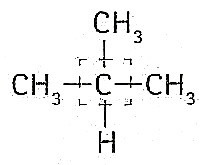 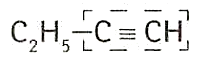 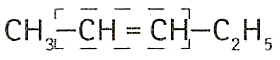 Метилэтилэтилен
Этилацетилен
Триметилметан
Органикалық қосылыстардың номенклатурасы
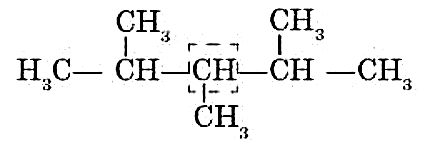 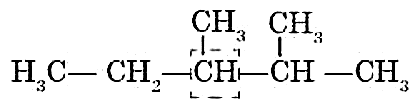 Метилэтилизопропилметан
Метилдиизопропилметан
ИЮПАК жүйелік номенклатурасы. Қосылыстың кеңістік және химиялық құрылымын, құрамын ғылыми тұрғыда көрсетеді. 
ИЮПАК номенклатурасына оған дейінгі орынбасушы және радикалды-функционалды номенклатуралардың ережелері енгізілген.
Органикалық қосылыстардың номенклатурасы
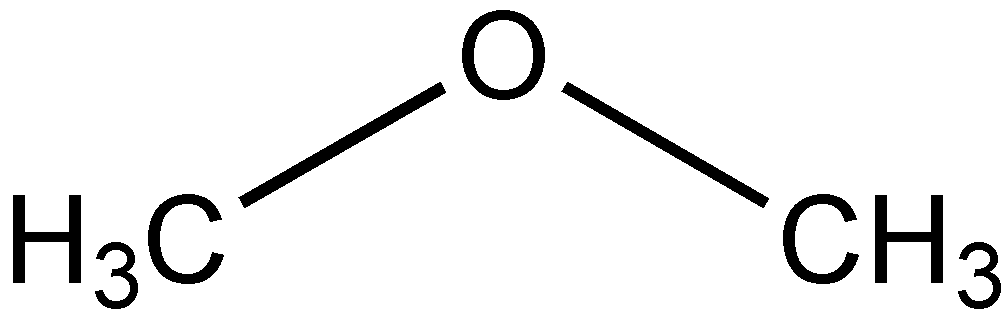 Жүйелік номенклатурада көбейткіш префикстер және локант деп аталатын түсініктер қолданылады. 
Көбейткіш префикстер – бірдей орынбасушылар немесе бірнеше байланыстар санын көрсететін (ди-, три-, тетра- және т.б.) тіркемелер. Мысалы,
Органикалық қосылыстардың номенклатурасы
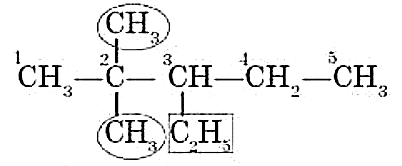 2,2-диметил, 3-этилпентан
Локанттар – орынбасушылардың орнын көрсететін сандар.
Органикалық қосылыстарда көміртек атомдары басқа көміртек атомдарының әр түрлі сандарымен байланыса алады. Мысалы,
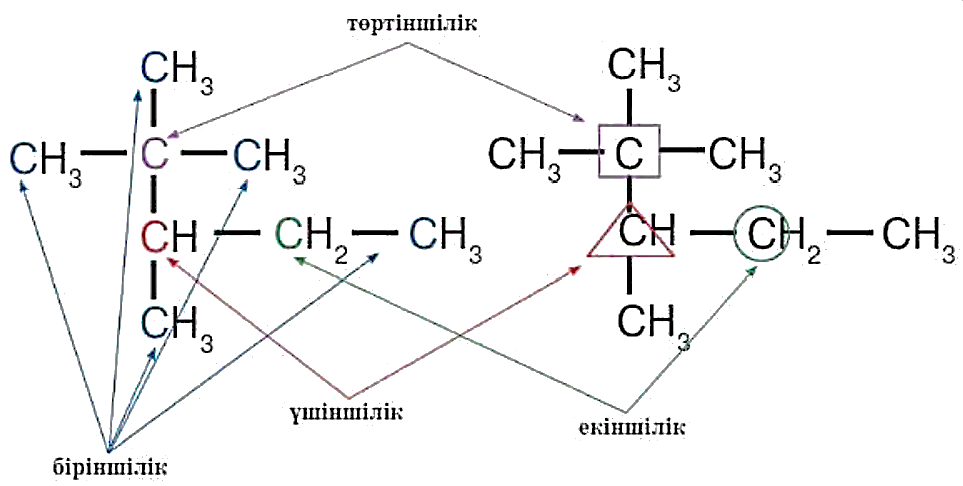 Сабақ аяқталды!
Келесі жүздескенше!
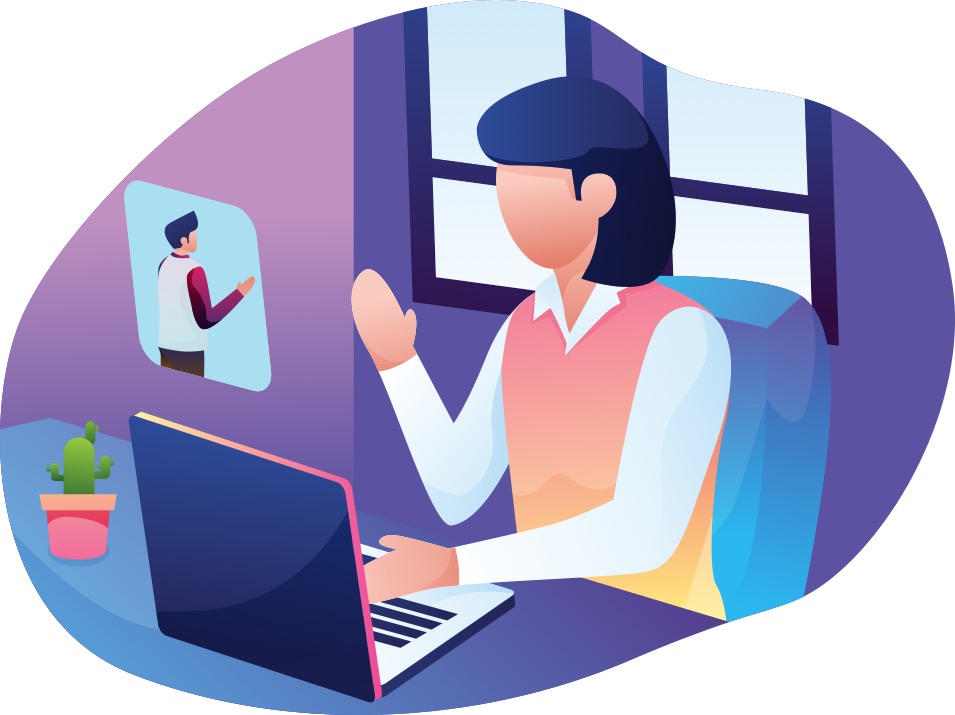